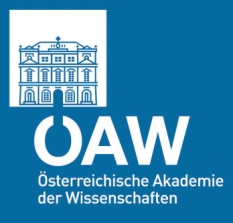 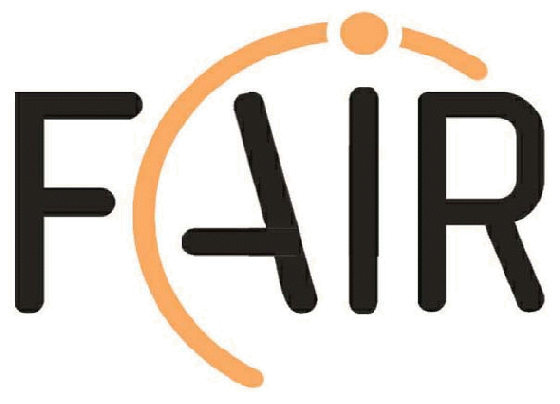 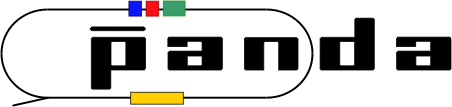 at
Target induced gas flow and vacuum calculationsJohann ZmeskalSMI, Vienna
Calculations:    	A. Gruber; SMI
Measurements:  	H. Orth, A. Gerhardt, 
			J.  Lühning, W. Quick; GSI
			F. Ravera; Torino
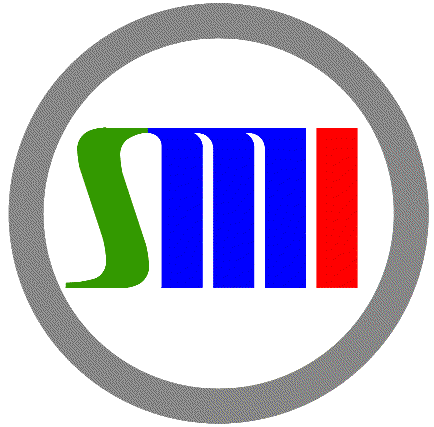 PANDA interaction region
H2
pbar
2
PANDA antiproton beam line
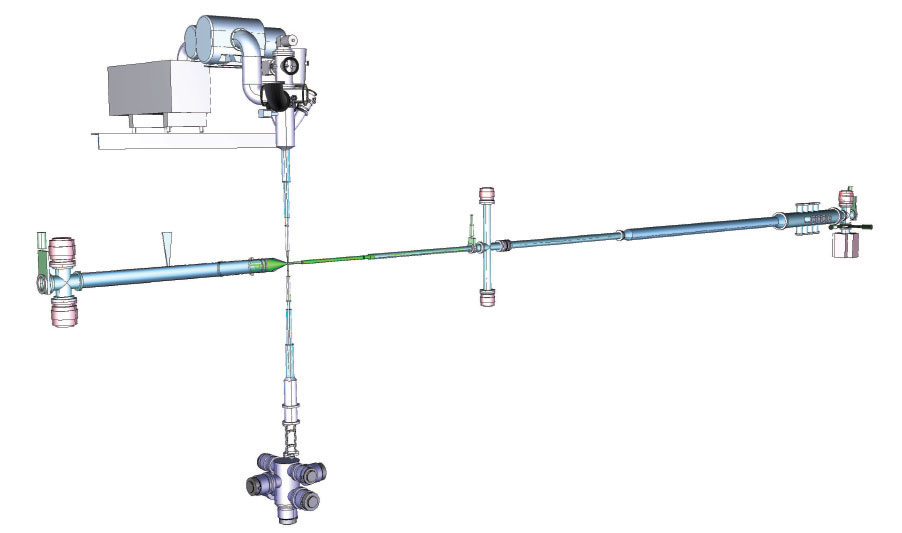 9500 mm
3000 mm
3000 mm
PANDA IP-cross
Current dimensions of beam-target cross:
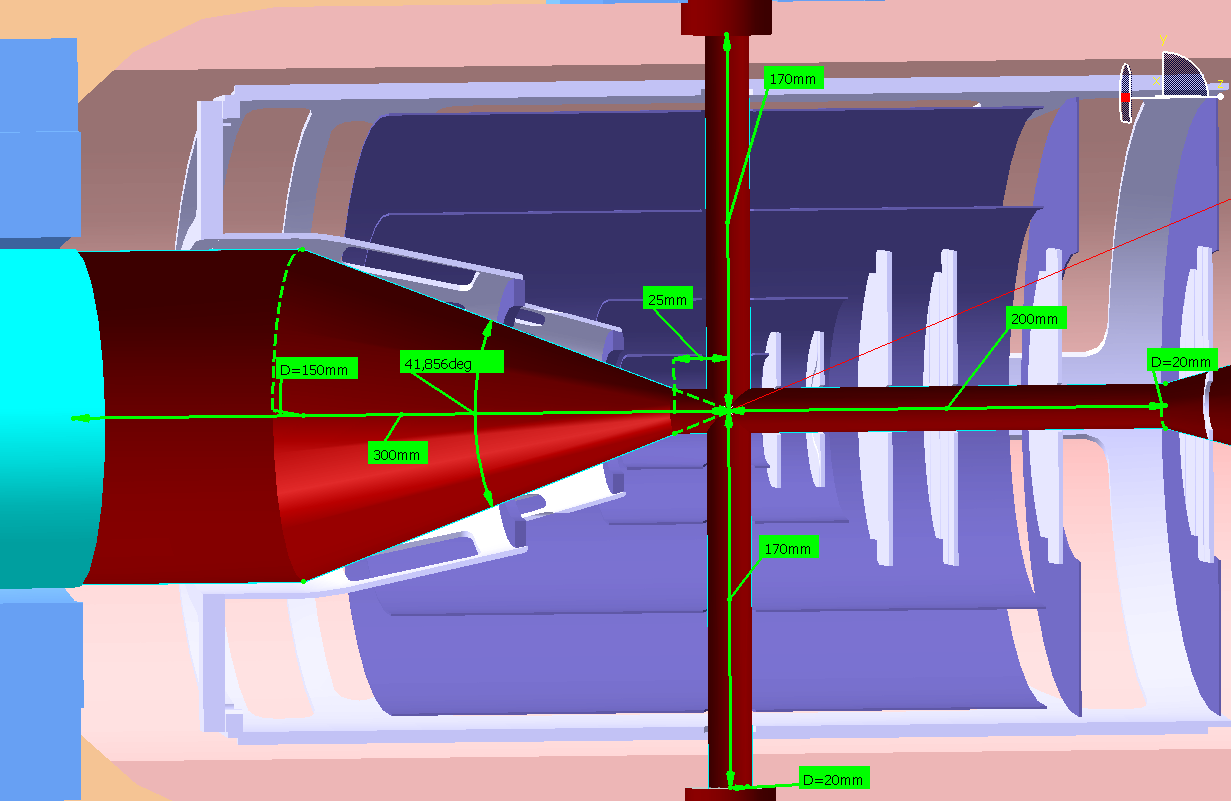 4
PANDA antiproton beam line
pumping ports
TMP
SH2 =970 l/s
SH2 =580 l/s
SH2 =970 l/s
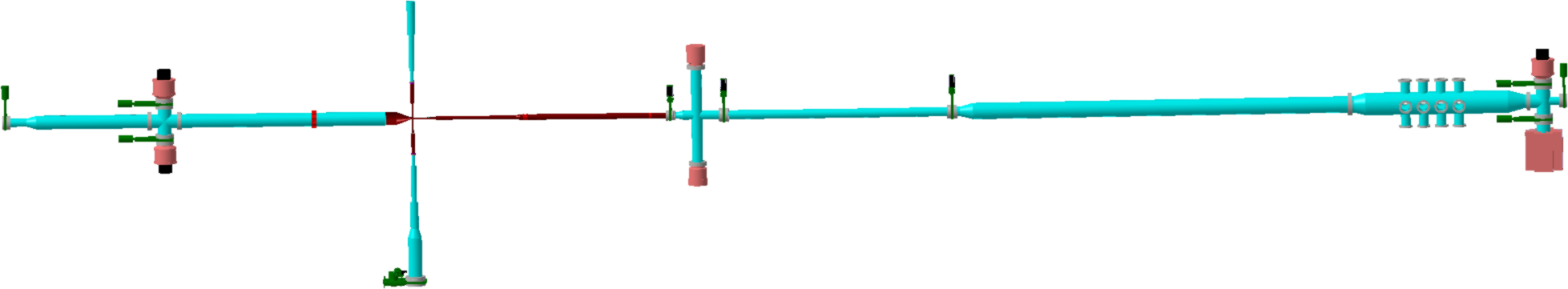 IGP
SH2 ~ 800 l/s
3000
3000
9500
Vacuum calculations: VAKTRAK and VAKLOOP,
written by V. Ziemann of Uppsala University
Pumping system
Details of beam line pumping system:
3 x TMP with SH2=1000 l/s
2 x TMP with SH2=600 l/s
1 x Ion-Getter-Pump (IGP) with SH2 as high as possible
1 x baffle type cryo pump upstream (under discussion)
3 x oil-free fore pumps (scroll pumps)
Cooling water required (3 x chiller)
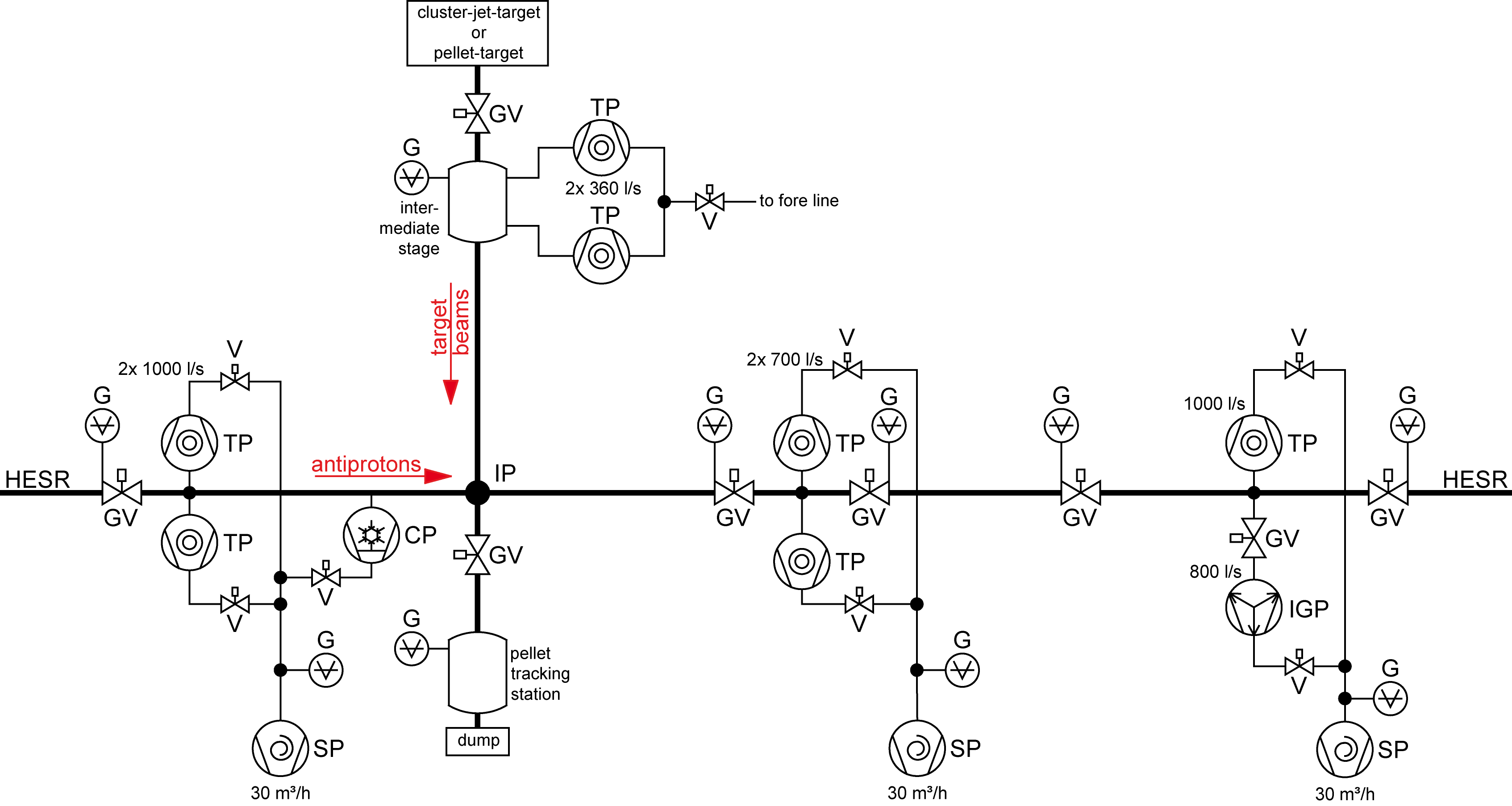 Assumptions for vacuum calculations
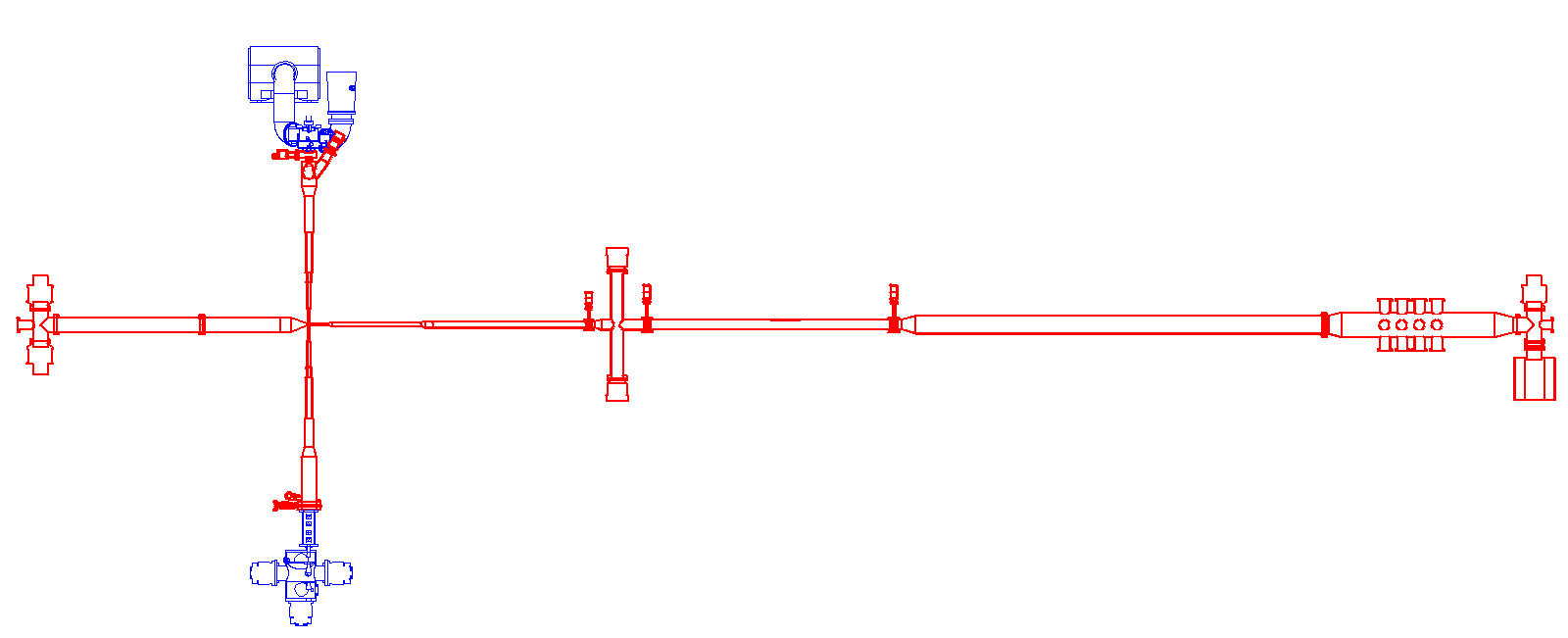 qnozzle=67.6 mbar*l/s
SH2=340 l/s
qjet=0.1 mbar*l/s
SH2=970 l/s
SH2=970 l/s
SH2=580 l/s
IGP
SH2=800 l/s
qdest=1.37 mbar*l/s
(4.93 [mbar*l/s]/3.6)
H2 pressure profile – target line
q dumpIP =3*10-5 mbar*l/s
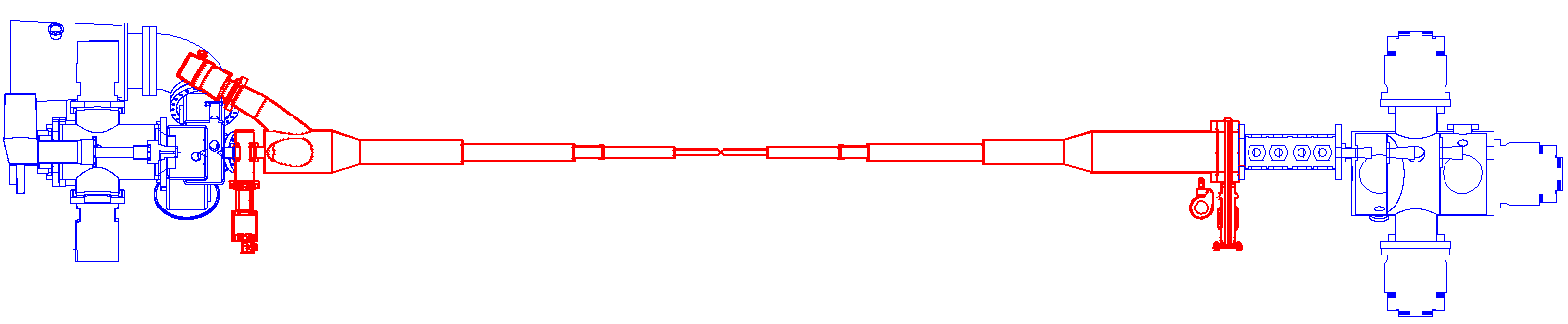 H2 pressure profile – pbar line
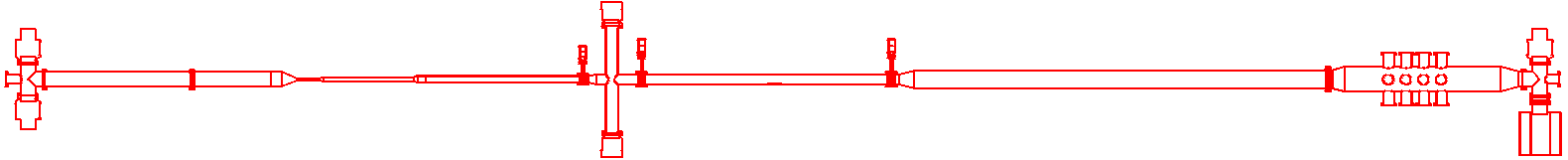 Laboratory set-up
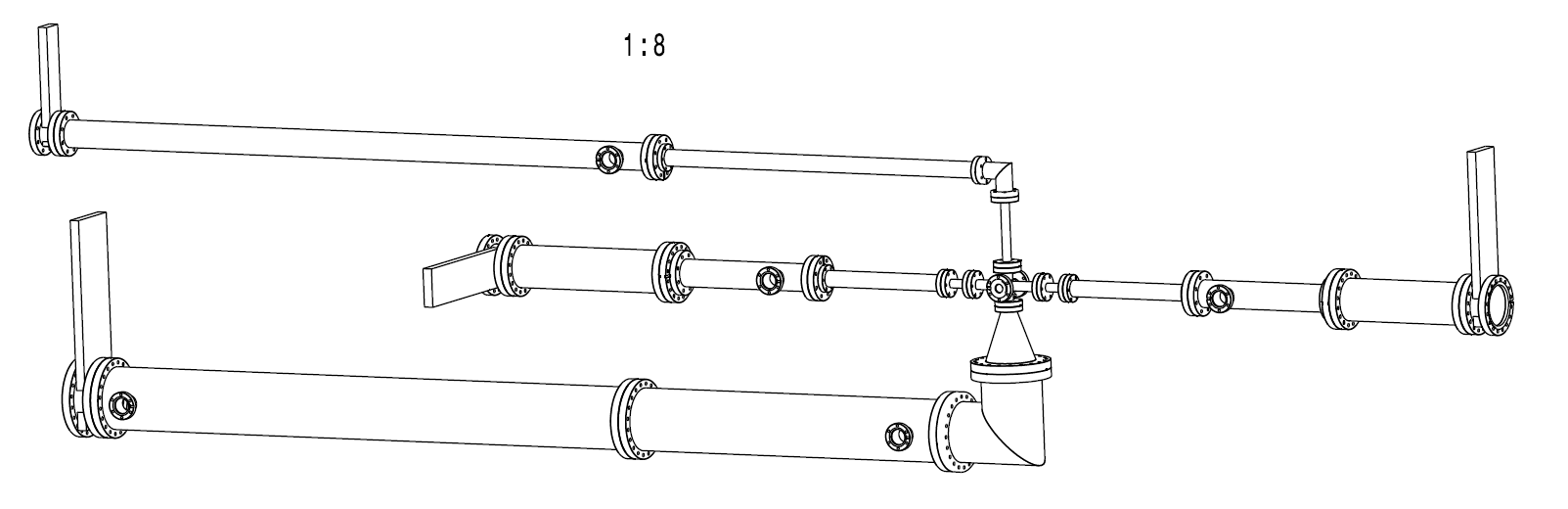 D
pbar
C
B
A
cluster
pbar
F
Laboratory set-up
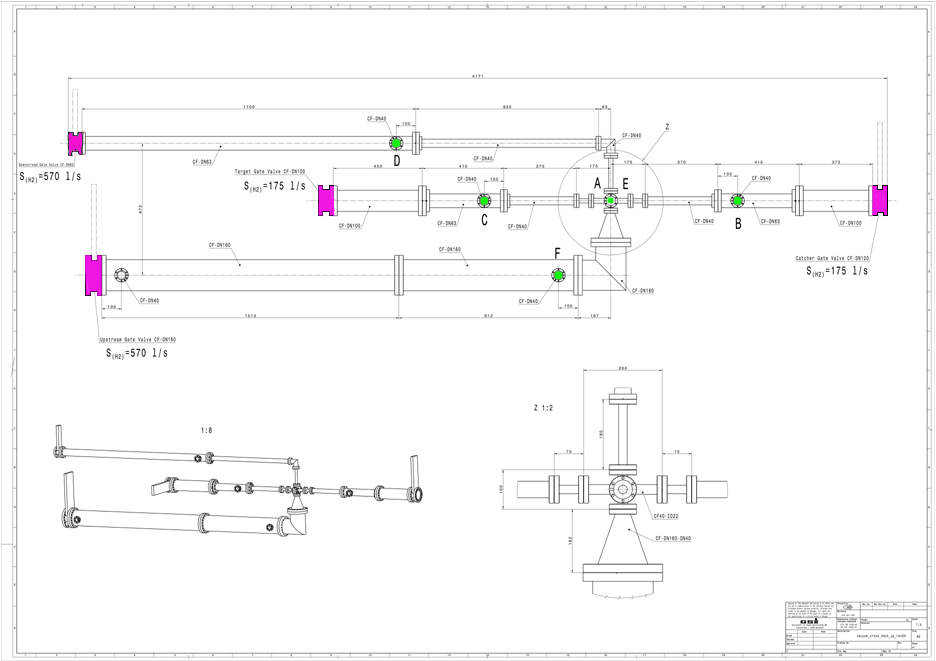 Antiprotons Beam
Cluster jet
Antiprotons Beam
Legend:
Turbopumps
Pressure gauges
Laboratory set-up
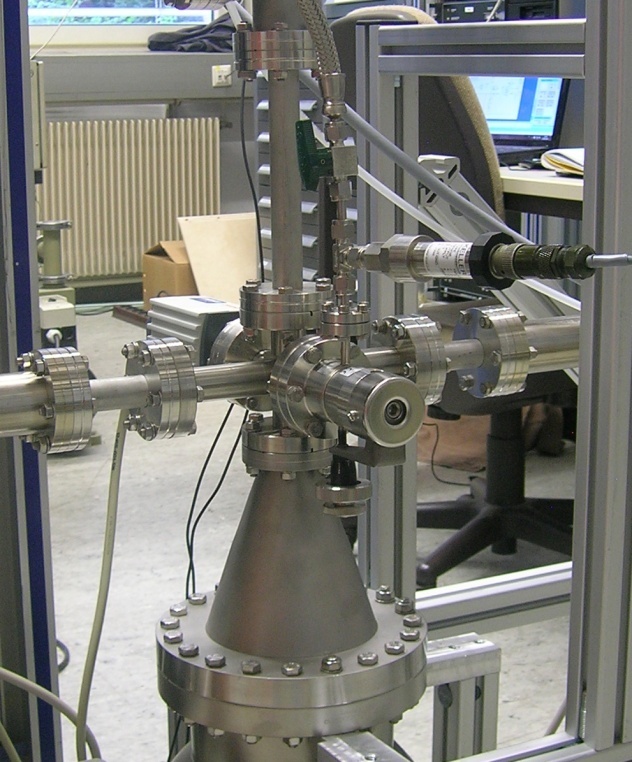 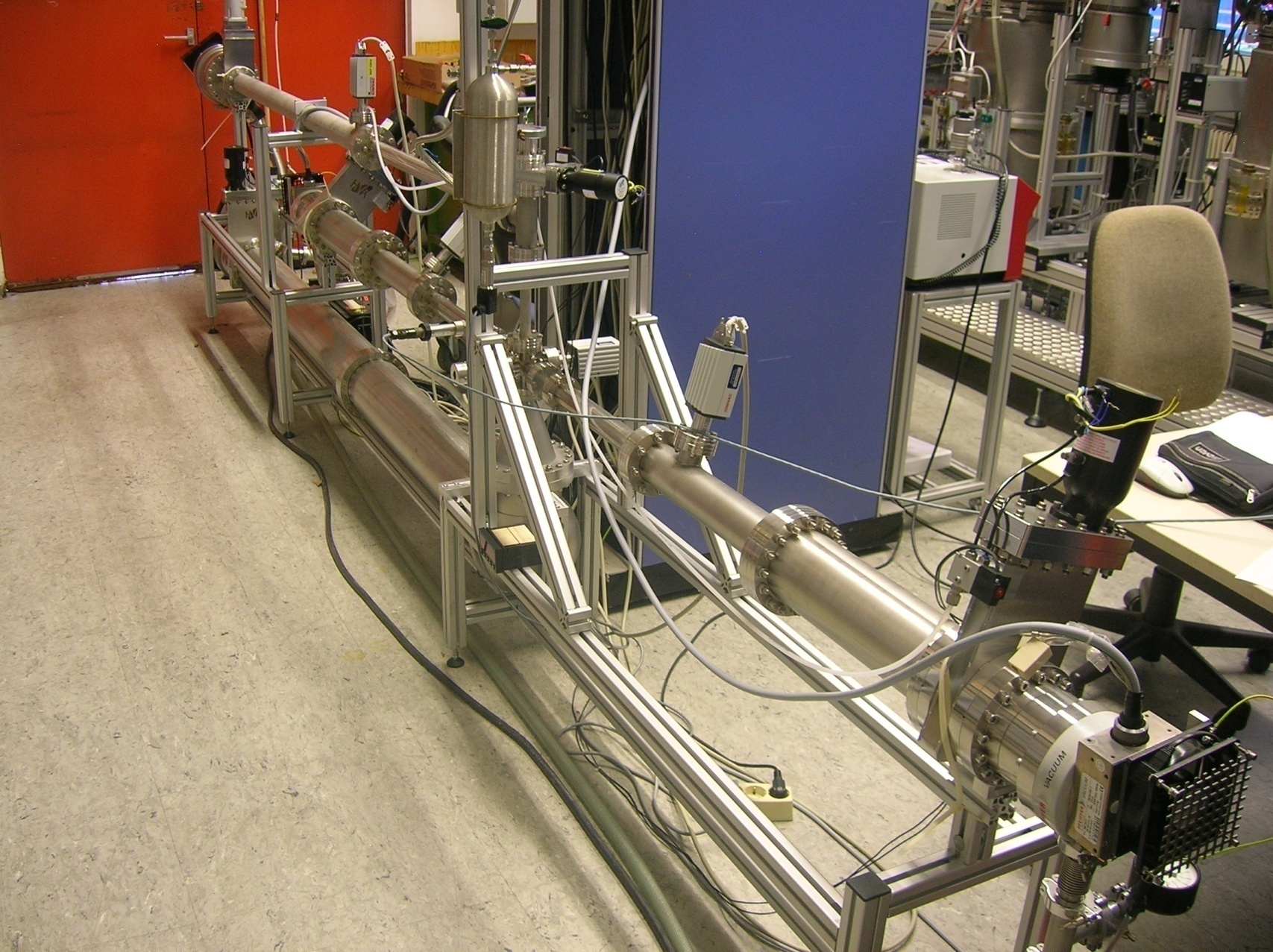 D
C
A
B
F
H2 leak measurements – inlet at “E”
H2 leak measurements – inlet at “E”
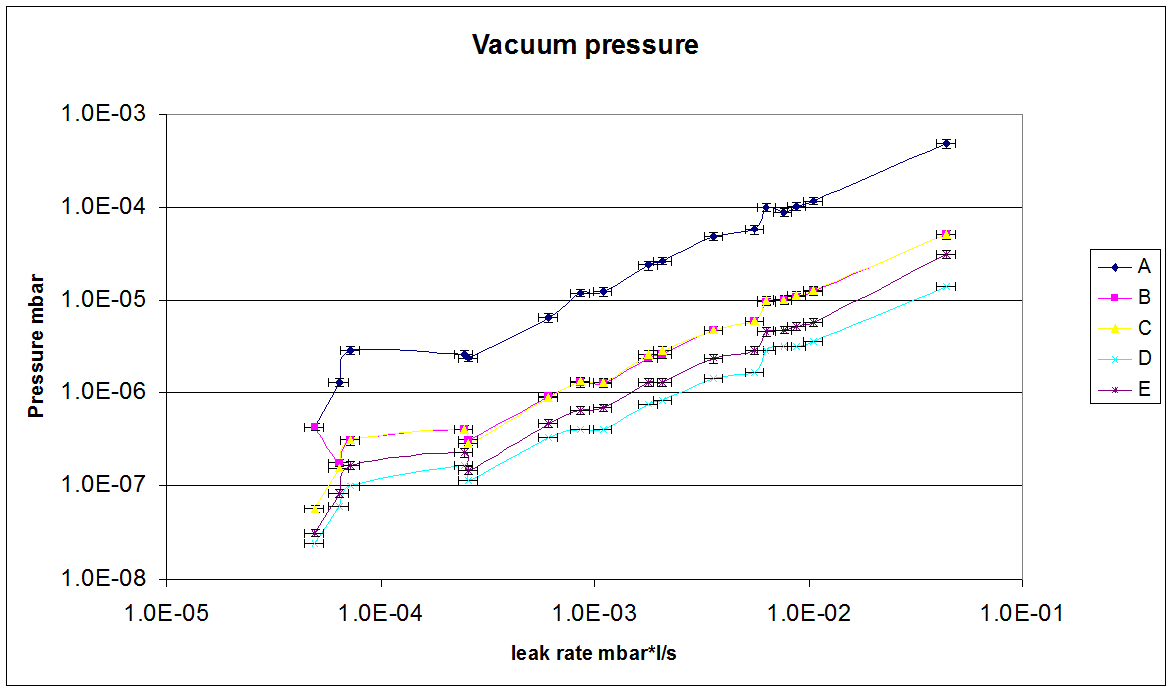 H2 leak measurements with calibrated leak – inlet at “E”
H2 pressure profile – pbar line
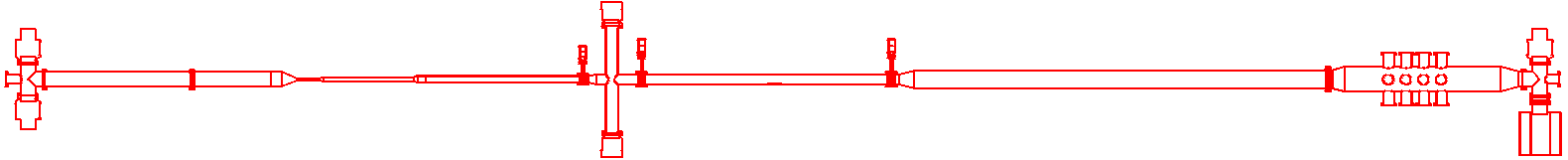 Conclusions
Vacuum calculations under control

  for more refined calculations:
		input from beam dump measurements;
		gas losses of the cluster jet (pellet) beam;
		leak measurements of the junctions:
                        cluster head, beam dump, pbar line, .....